Efficient Symbol-Level Transmission in Error-Prone Wireless Networks
Pouya Ostovari, Jie Wu, and Abdallah Khreishah
Center for Networked Computing
http://www.cnc.temple.edu
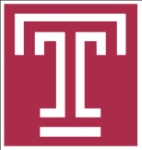 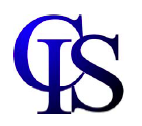 Agenda
2
Introduction
Motivation
Setting
Proposed methods
Single packet
Multiple packets
Multiple packets with network coding
Simulation results
Conclusion
Introduction
3
Broadcasting in wireless networks
Disseminating data and control messages 

Error-prone wireless links
Provide reliability
ARQ
Hybrid-ARQ
Erasure codes
Fountain codes (rateless codes)
Introduction
4
Errors in packets
Not binary
Numeric data
Like sensed data by sensor nodes
The important of the symbols (bits) are different
The importance of the symbols should be considered
Choices 
Reliable transmissions
Maximizing the expected gain with a fixed given number transmissions
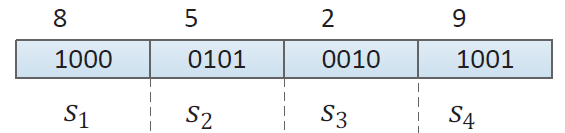 Motivation
5
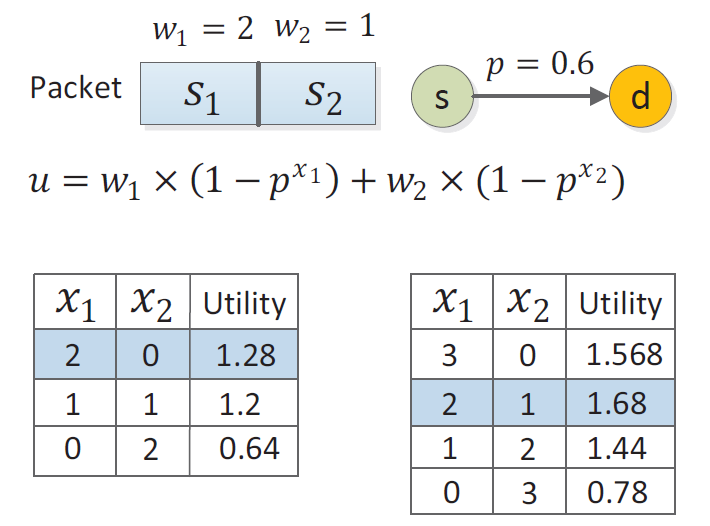 2 transmissions
3 transmissions
Setting and Objective
6
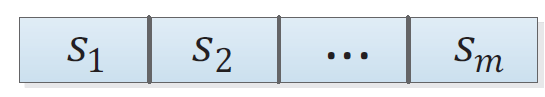 One-hop network
Lossy links
Transmission window size
t slots for a packet



Objective: maximizing the total weight of the received symbols
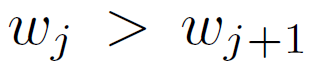 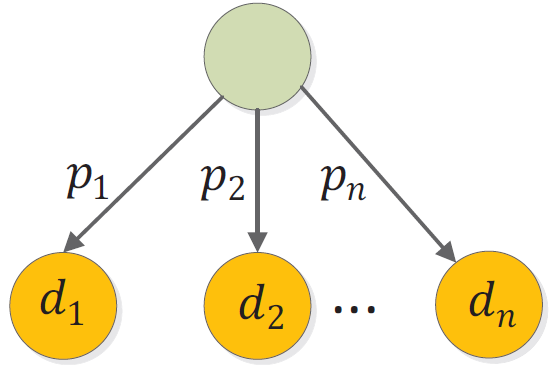 Single Packet (One Destination)
7
The case of a packet size equal to 2 symbols
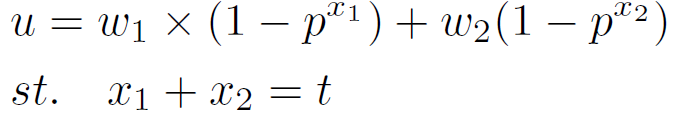 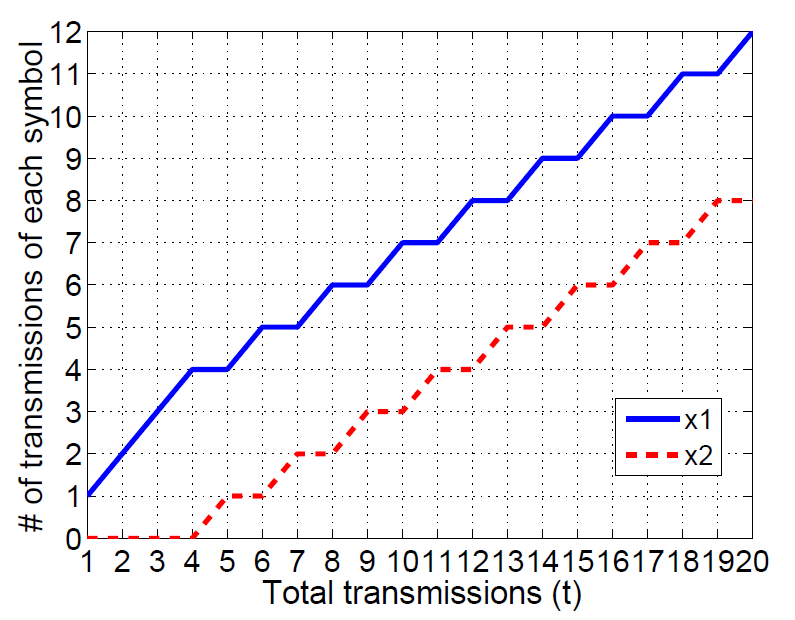 Saturation point
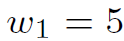 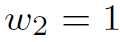 Single Packet (One Destination)
8
We consider the problem in rounds of transmissions
The first time we should increment       is when 


After the saturation point, the distribution of the transmissions has a round-robin incrementing pattern
The proof of optimality is provided in the paper
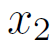 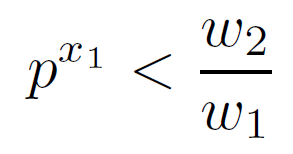 Single Packet (One Destination)
9
Generalizing to m symbols
We assign the transmissions to       until                   
Then, we distribute the transmissions between       and        until                                        
After this point, we continue the round-robin pattern among                and
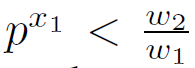 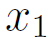 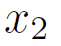 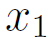 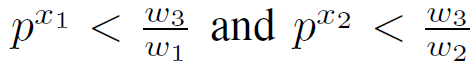 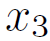 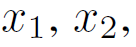 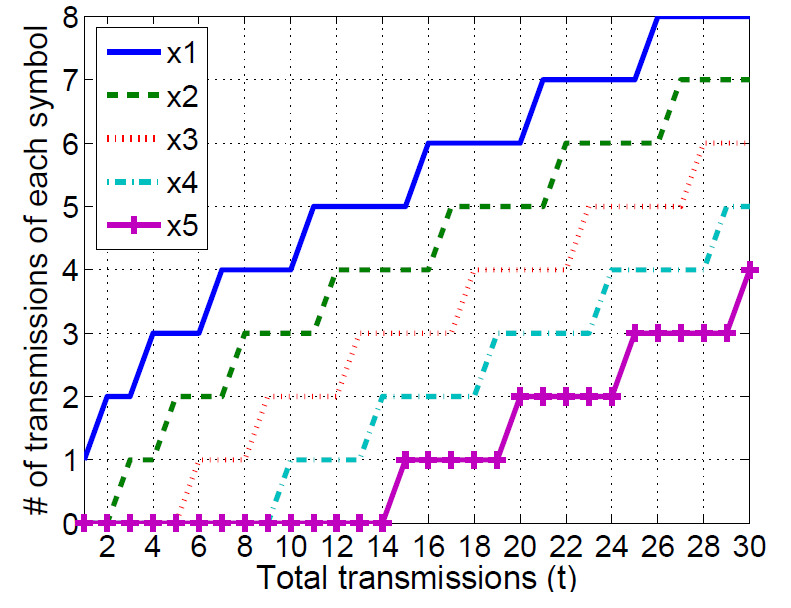 In general, we start incrementing       when:

The proof of optimality: in the paper
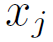 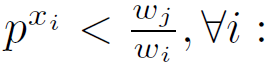 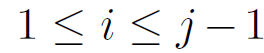 Single Packet (Multiple Destinations)
10
In the case of different transmission error rates, the round-robin pattern does not exist
Iterative algorithm
We assign the transmissions to the symbols in t rounds


At each iteration we assign the current transmission to the symbol with maximum
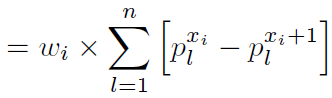 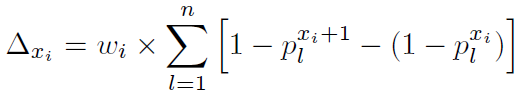 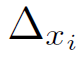 Multiple Packets
11
Our model
The size of the packets are equal
The weights of the i-th symbols in different packets are the same

The problem of sending k independent packets becomes k similar problems with the same solution

We can solve the problem for a single packet, and repeat it for any packet
Multiple Packets- with Network Coding
12
We first find the optimal
We code all of the i-th symbols of the k packets together
Instead of sending the i-th symbols of each packet      times, we send              coded symbols
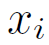 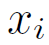 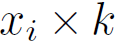 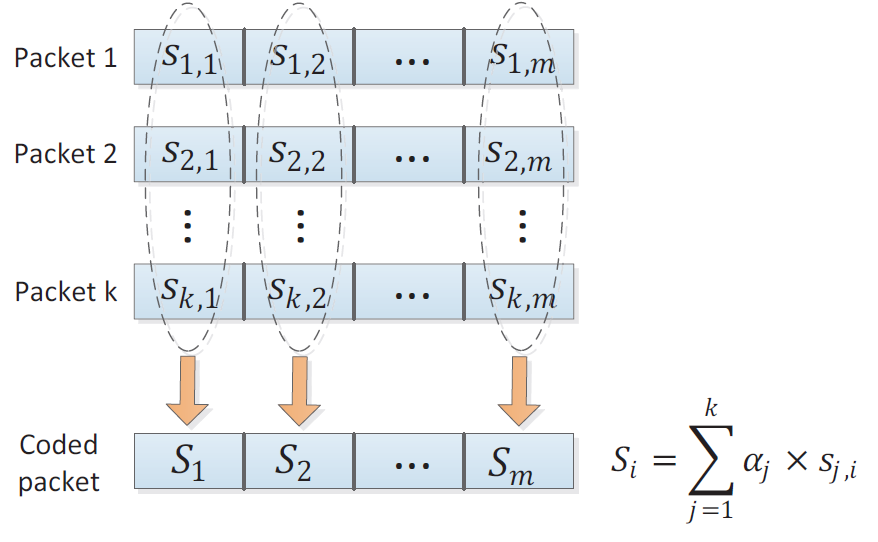 Multiple Packets- with Network Coding
13
Using network coding might increase or decrease the gain
Since partial decoding is not possible
For each set of the i-th symbols we compare the gain of coding and non-coding
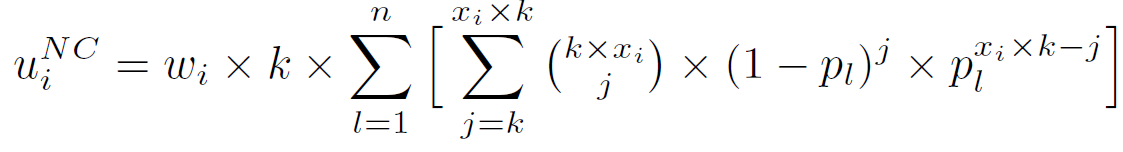 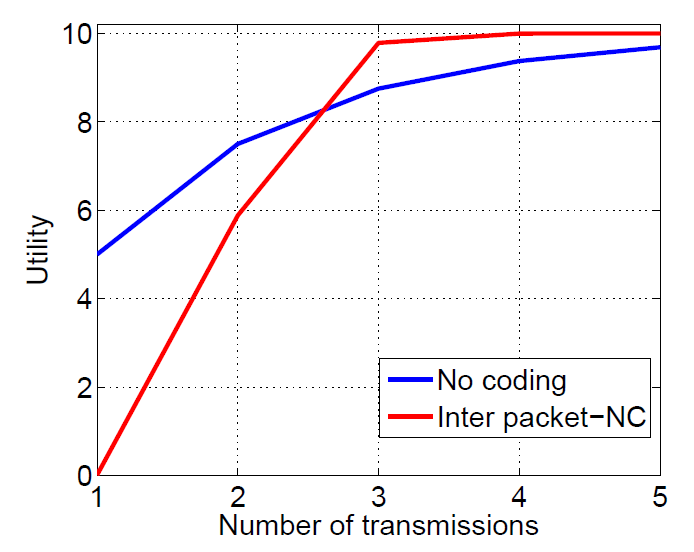 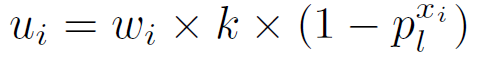 We turn off coding if it decreases the gain
Simulations Setting
14
MATLAB environment
1,000 random topologies
Different links’ error rates
Weight of the i-th symbol: 
Compare with simple retransmission method
Distribute the transmissions evenly to the different symbols of the packets
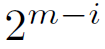 Simulations- (Single Destination)
15
Single packet- 10 symbols
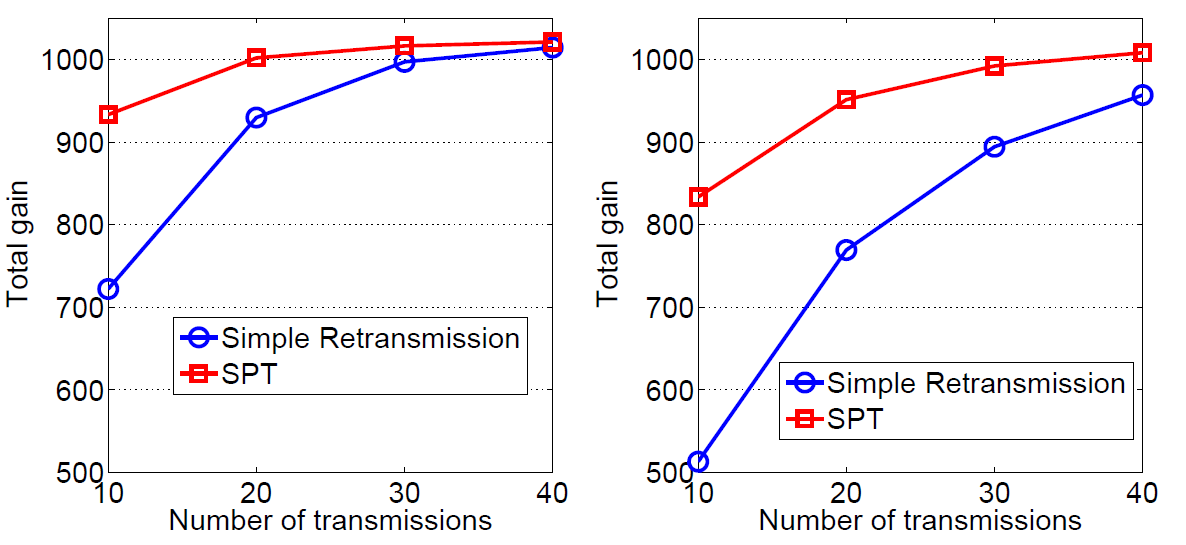 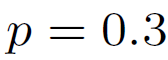 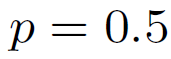 Simulations- (Multiple Destinations)
16
Single packet- 10 symbols
10 transmissions
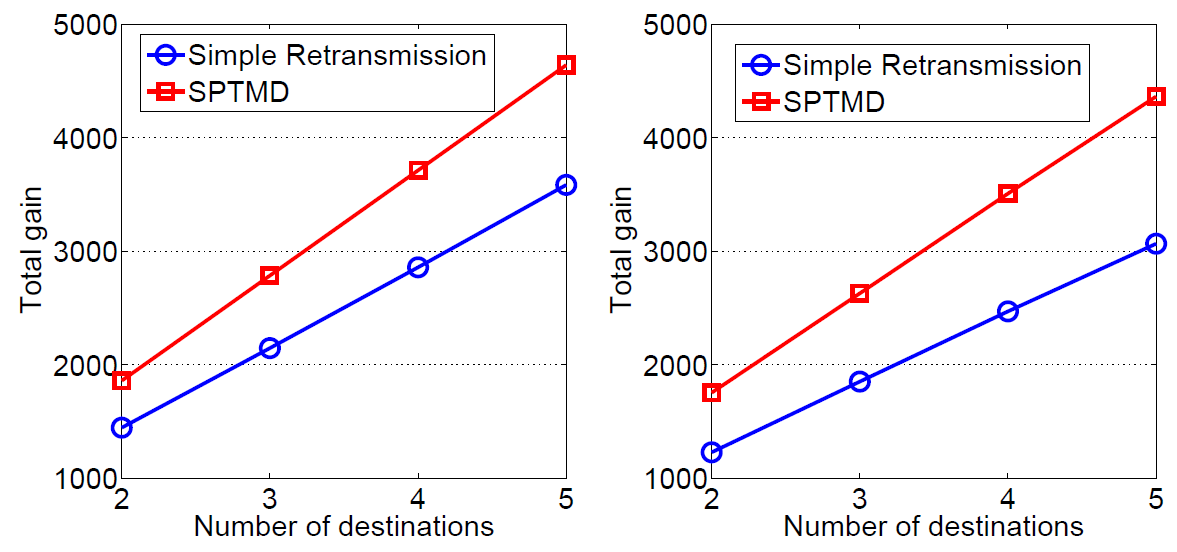 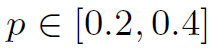 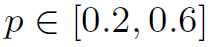 Simulations
17
Packet size: 5 symbols
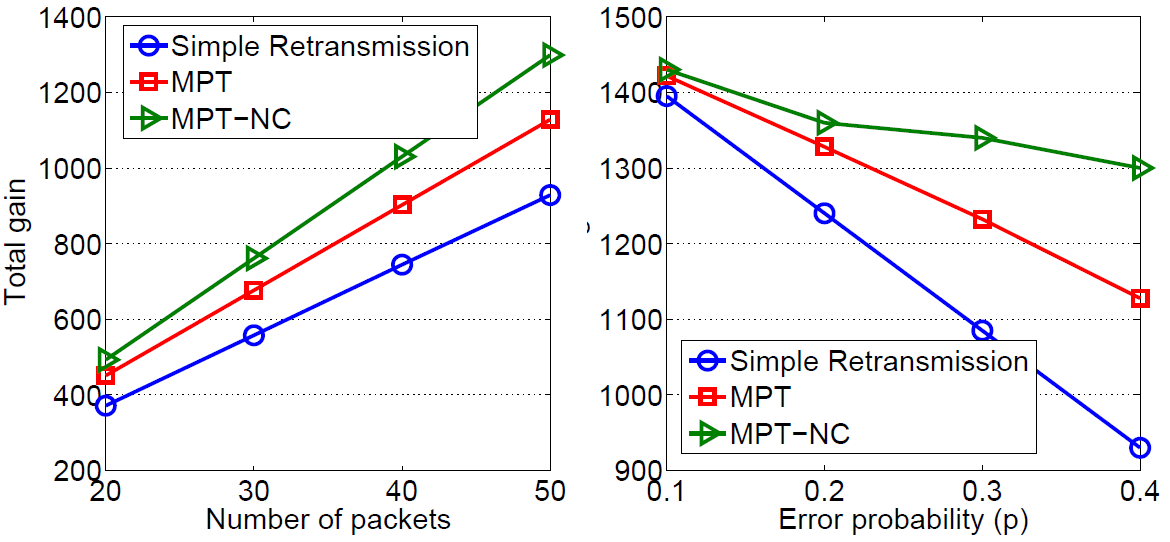 10 transmissions
50 packets
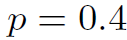 Simulations
18
Packet size: 5 symbols
5 destinations
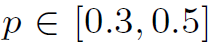 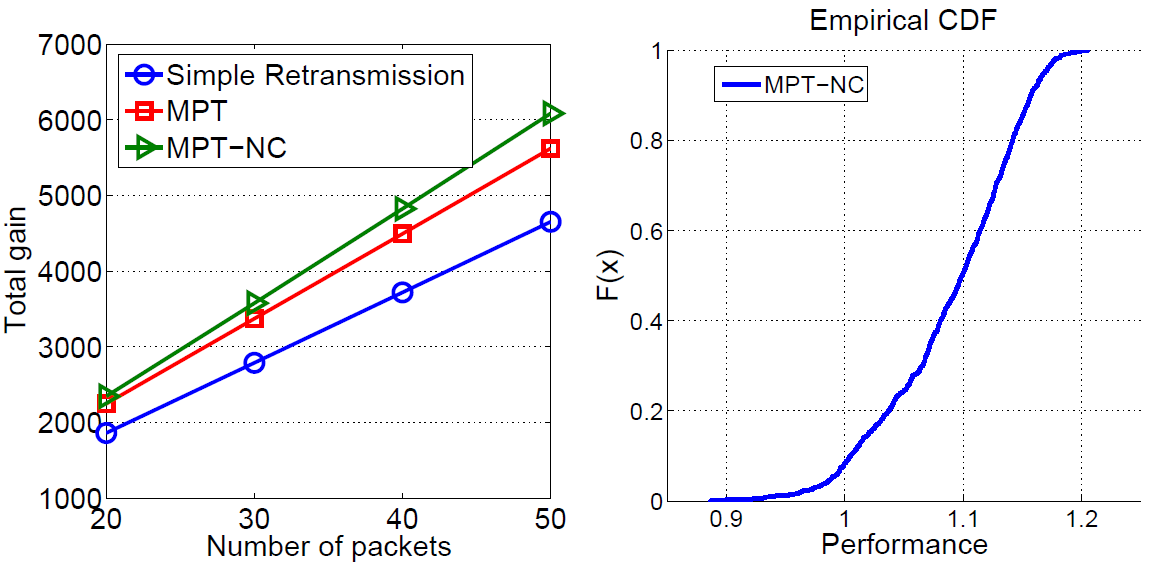 Simulations Summary
19
Our proposed MPT mechanism can increase the gain up to 22% compared to that of a simple retransmission mechanism

Our network coding scheme enhances the expected total gain up to 45% compared to the simple retransmission mechanism
Summary
20
There is much work on reliable transmissions over error-prone wireless channels
We propose a novel transmission scheme which is based on the importance of the symbols (bits)

Proposed methods
Single packet
Multiple packets
Multiple packets with network coding
21
Questions